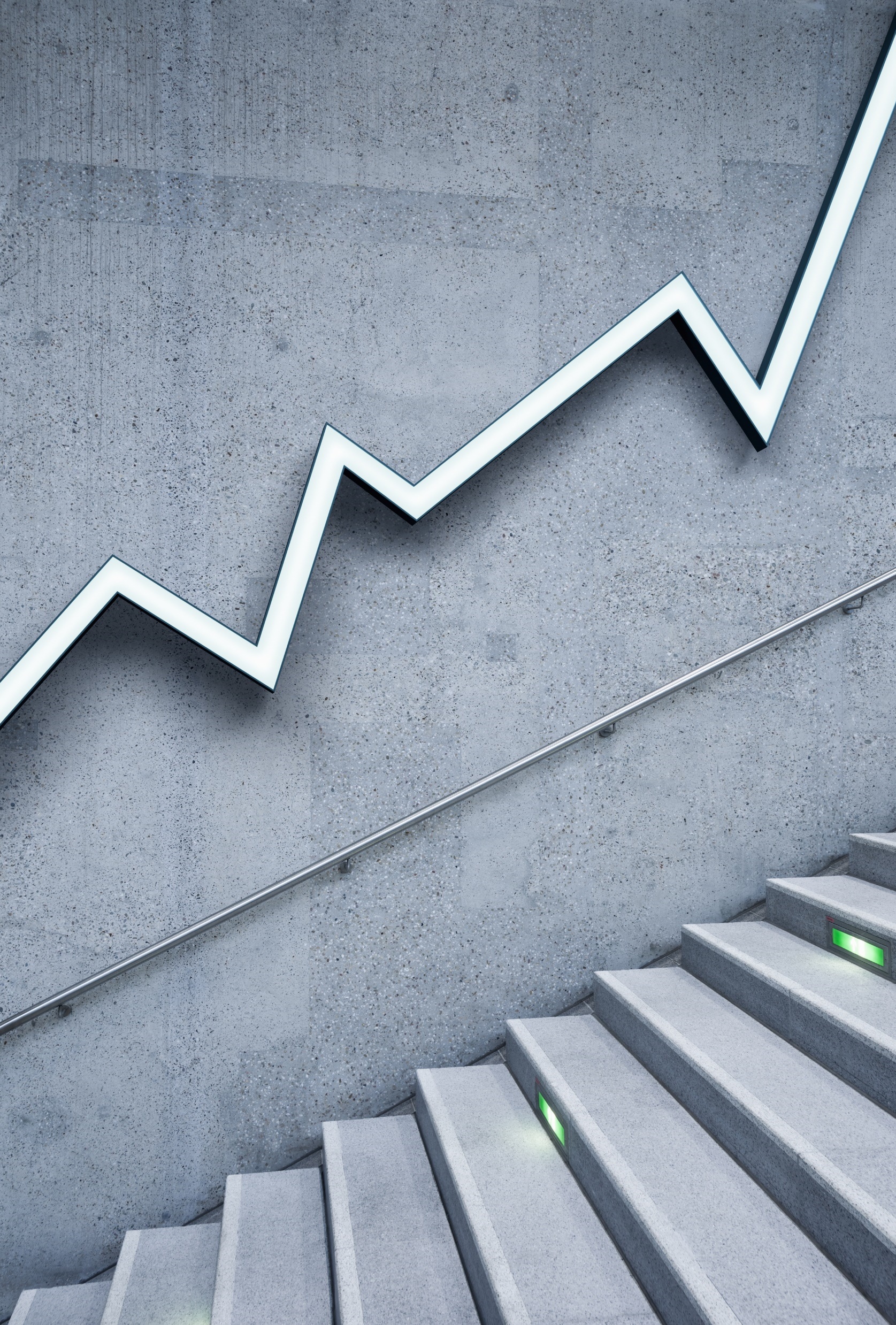 Analýza a vizualizace podnikových dat I
Michael Tintěra 
ZS 2024/25
Než začnete analyzovat…
Pochopit zadání
 Vědět s kým a kdy řešit případné dotazy v zadání
 Jaké všechny podklady máte k dispozici
 Očekávaný termín/čas, kdy máte výsledek odevzdat 
 Kdo vám případně upřesní data, zodpoví dotazy k nim
 Kdo je příjemce vaší analýzy
 Forma výstupu (způsob, formát, čas)
Analýza a vizualizace podnikových dat  - UJEP    ZS 2024/25
V průběhu zpracování analýzy…
Zálohujte si původní soubor s daty
 Stanovte si svůj vlastní časový plán zpracování 
	(analýza, hrubý výstup, grafika/čtení, váš čas pro finální odevzdání…reálnost a známé překážky) 
 Pokud upravujete data – dělejte si poznámky a je vhodné uvést do závěrečného výstupu (např. příloha)
 Buďte kritičtí k podkladovým datům – ošetření duplicitních záznamů, neobsahují podklady i data  z jiných časových     
                období?
 Jako první zpracujte poptávaný dotaz/požadavek, pak vaše další náměty
 Dívejte se na výstupy pohledem příjemce vašeho výstupu (nejvyšší vedení firmy/regionální manažer/…)
 Pokud v průběhu zpracování přijdete na zajímavý výstup…určitě si poznamenejte (uveďte do přílohy)
 Pokud máte námět, tak uvést náměty na potenciální další výstupy/analýzy
 Pokud váš výstup posíláte, ověřte si, že skutečně (mail) odešel a ověřte zasílaný soubor
Analýza a vizualizace podnikových dat  - UJEP    ZS 2024/25
Závěrečný výstup – vhodné části
Uvedení čeho se analýza/prezentace týká
 Pokud je výstup většího rozsahu, tak uvedení krátkého obsahu
 Připomínka s jakými daty jste pracovali (někdy pak může být přesunuto do přílohy)
 Část hlavních výstupů
 Část dalších výstupů
 Shrnutí
 Kdo bude řešit případné dotazy
 Závěr (poděkování)
 Přílohy
Analýza a vizualizace podnikových dat  - UJEP    ZS 2024/25
Prezentace – užitečné postřehy
Hovořte v pozitivní formě (pravidlo 3 vs.1)
 Vyhněte se formulacím „na dalším slide je uvedeno“, „další slide popisuje“…
 Mluvte k posluchačům – postojově i ve správné formě
 Mějte přehled o čase
 Ukazujte, tak aby bylo vidět informace, nikoliv vás
 Co chcete aby si zapamatovali, klidně zopakujte
 Ve své prezentaci mějte připraveno jak s dotazy (v průběhu či na konci)
 Na závěr je ideální udělat sumář hlavních závěrů/zjištění
 Pokud máte možnost, vyzkoušejte si prezentaci „na nečisto“
Analýza a vizualizace podnikových dat  - UJEP    ZS 2024/25